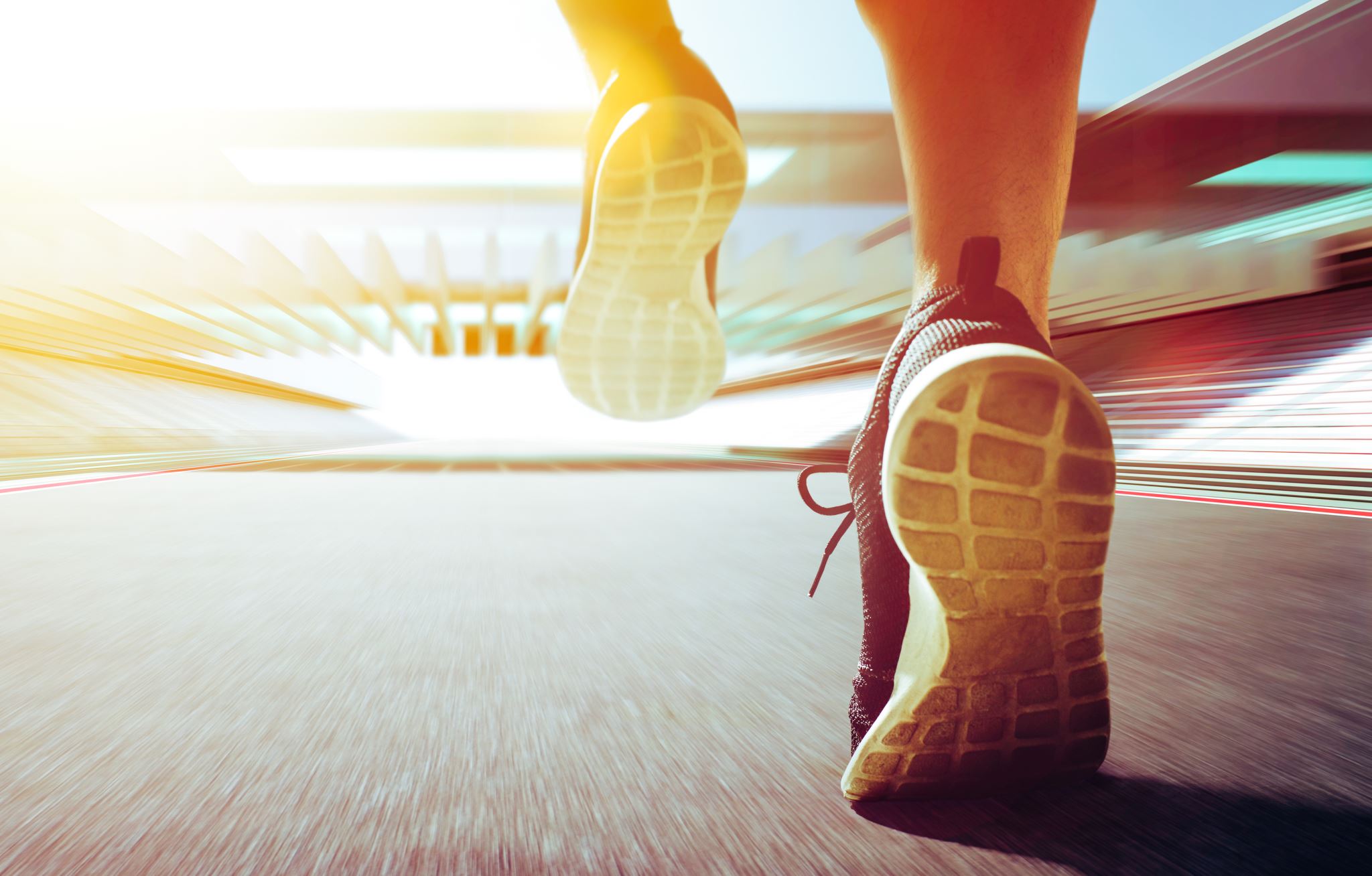 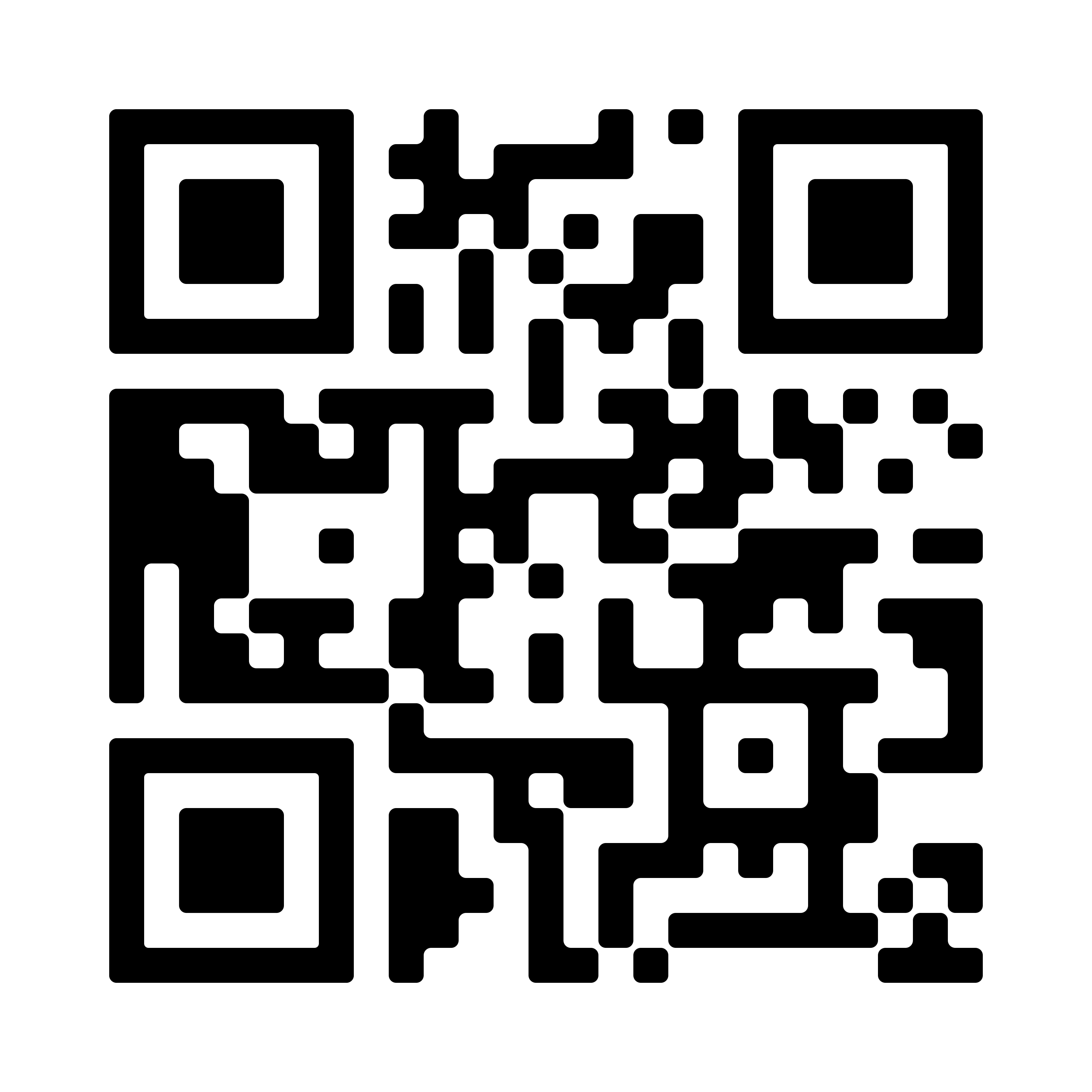 Should Children Be Encouraged to Participate in Contact Sports?
By: Alex Weiler, DHCON
Introduction:
In recent years, awareness of concussions or traumatic brain injuries have increased tremendously and is a fear of many, with the scapegoat falling onto sports, specifically ones that are defined as “contact sports. Contact sports as ones that are traditionally meant to have contact, these include American football, soccer, basketball, hockey, martial arts and many more. These sports may also be referred to “collision sports” throughout the paper.  Because contact sports are played at a higher intensity and involve more physical contact, they hold a greater risk for head injuries. Due to the increased awareness and information on concussions and head traumas, there have been pushes to eliminate contact sports from the lives of children such as American football.  There are both pros and cons to getting rid of contact sports in the lives of our youth, but the benefits of contact sports are highlighted by the idea that they provide a safer environment for children to learn risk-taking behaviors that begin at this point in childhood anyways according to their developmental stage. As new evidence is found, rules and safety have historically been adjusted to maintain the safest measures possible. I grew up playing contact sports and have sustained concussions both in these sports and outside of them, so this topic intrigued me, and I wanted to formulate a better opinion so that I can make a decision for my future children.
Methods
Databases used:
Sacred Heart University Library
Google Scholar

Types of Sources:
Scholarly Journals
Systematic Review
Articles and Reports
Benefits of Contact Sports
Promoting position risk-taking behaviors – children are “biologically more impulsive, less restrained, and more inclined to take risks” (Glatter, 2015).
Respect for opponents and teammates from the pace and intensity they are played at (Cohen, 2020).
More opportunities for children to reap benefits of participating in sports in general – these include stronger muscles and bones, preventing childhood obesity, improved cardiovascular endurance, along with social skills, teamwork, leadership skills, self-esteem, responsibility, discipline, and perseverance development (Gellner, 2018).
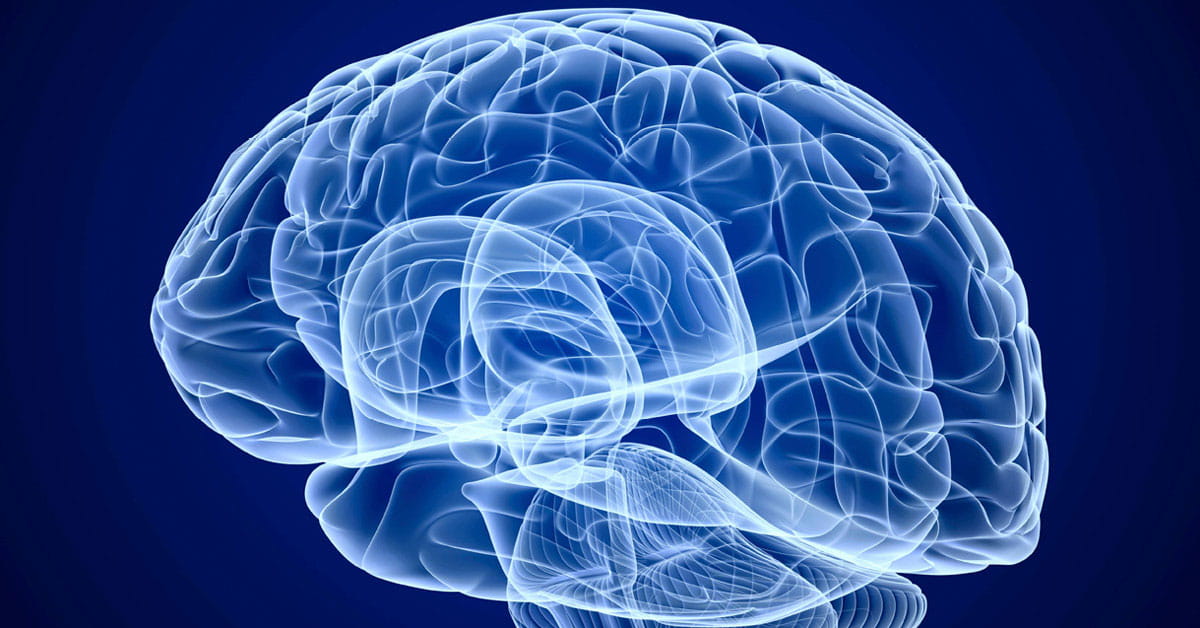 Summary:
Concussions are a risk to contact sports, but also to any sort of physical activities.  In this paper, it is argued that the low incidence of concussions shown in even the most intense contact sports do not make it necessary to eliminate these sports.  Current evidence also doesn’t show that concussions sustained as a child have a direct correlation to long-term effects as an adult.  The benefits that come from contact sports have a greater impact on the lives of children than the potential risk for sustaining head injuries.  If proper safety measures continue to be implemented and updated, we should encourage children to continue participating in contact sports.
Risks/Arguments against Contact Sports
Increased prevalence of concussions – systematic review showed highest rates in team sports was ice hockey with an incidence of only 1.87%, and highest among individual sports in boxing at 8% (Koh et al., 2009).
Long term-affects on developing child’s brain – study done on Minnesota high school football team showed no higher incidence of neurodegenerative diseases than those who didn’t participate in contact sports (Glatter, 2015).
Current Protection Measures:
Return to Play, or RTP programs
Safety equipment and rules
Limits on the number of concussions that an athlete may receive before being prohibited from participating
References
Cohen, R. (2020, March 2). The benefits of contact sports: Why your kids should participate. North Shore Pediatric Therapy. https://www.nspt4kids.com/sports-2/benefits-contact-sports-kids-participate/#:~:text=Benefits%20of%20organized%20contact%20sports,to%20achieve%20a%20common%20goal. 
Koh, J. O., Cassidy, J. D., & Watkinson, E. J. (2003). Incidence of concussion in contact sports: a systematic review of the evidence. Brain Injury, 17(10), 901-917.
Playing sports is good for your child. University of Utah Health. (2018). https://healthcare.utah.edu/the-scope/shows.php?shows=0_sprwes4o 
Robert Glatter, M. D. (2021, December 10). The reasons not to ban contact sports for children: An answer to 'concussion'. Forbes. https://www.forbes.com/sites/robertglatter/2015/12/23/the-reasons-not-to-ban-contact-sports-in-children-an-answer-to-the-concussion-movie/?sh=646737465511 
Cohen, R. (2020, March 2). The benefits of contact sports: Why your kids should participate. North Shore Pediatric Therapy. https://www.nspt4kids.com/sports-2/benefits-contact-sports-kids-participate/#:~:text=Benefits%20of%20organized%20contact%20sports,to%20achieve%20a%20common%20goal.